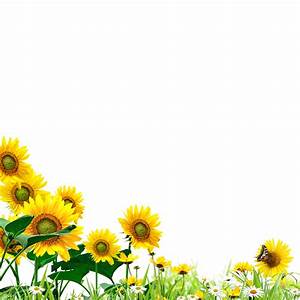 PHÒNG GIÁO DỤC VÀ ĐÀO TẠO QUẬN LONG BIÊN
TRƯỜNG MẦM NON HOA SỮA


LĨNH VỰC PHÁT TRIỂN THẨM MỸ

Đề tài: Dạy hát :Em đi mẫu giáo
Nghe hát: Cô đi nuôi dạy trẻ
Tc: Ai đoán giỏi.
Dạy hát
Em đi mẫu giáo
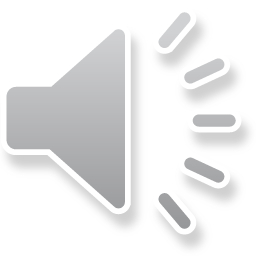 Nghe hát:
Cô đi nuôi dạy trẻ
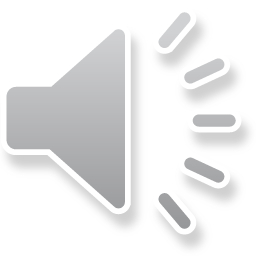 Trò chơi:
Ai đoán giỏi